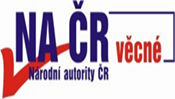 Věcné autority v roce 2016
Marie.Balikova@nkp.cz
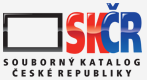 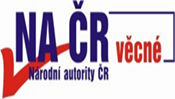 Obsah
Úkol vyplývající z jednání skupiny SKČR 
SKČR bude hledat další možnosti zpětného obohacování záznamů o údaje věcného zpracování – hledáme
stávající výsledky – obohaceno cca 15 00 BIB záznamů individuálním zpracováním, do konce 2016 plánováno 18 000 
další možnosti (dávkového zpracování BIB záznamů) testujeme, prozatímní výsledky slibné
Databáze České MDT online
Databáze věcných autorit
Geografické autority
Tematické autority
Konspektové schéma 
Aktualizace
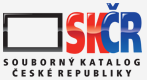 Seminář účastníků SK ČR
2
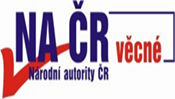 Databáze České MDT online
umožňuje 
vyhledávání, prohlížení, analýzu, validaci a tvorbu notací MDT 
vyhledávání a zobrazení i zrušených notací MDT
kontinuální vývoj 
aktualizace a překlad
Index

volně dostupná pod registrací, která je monitorovaná

přihlášeno 840 uživatelů
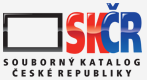 Seminář účastníků SK ČR
3
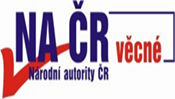 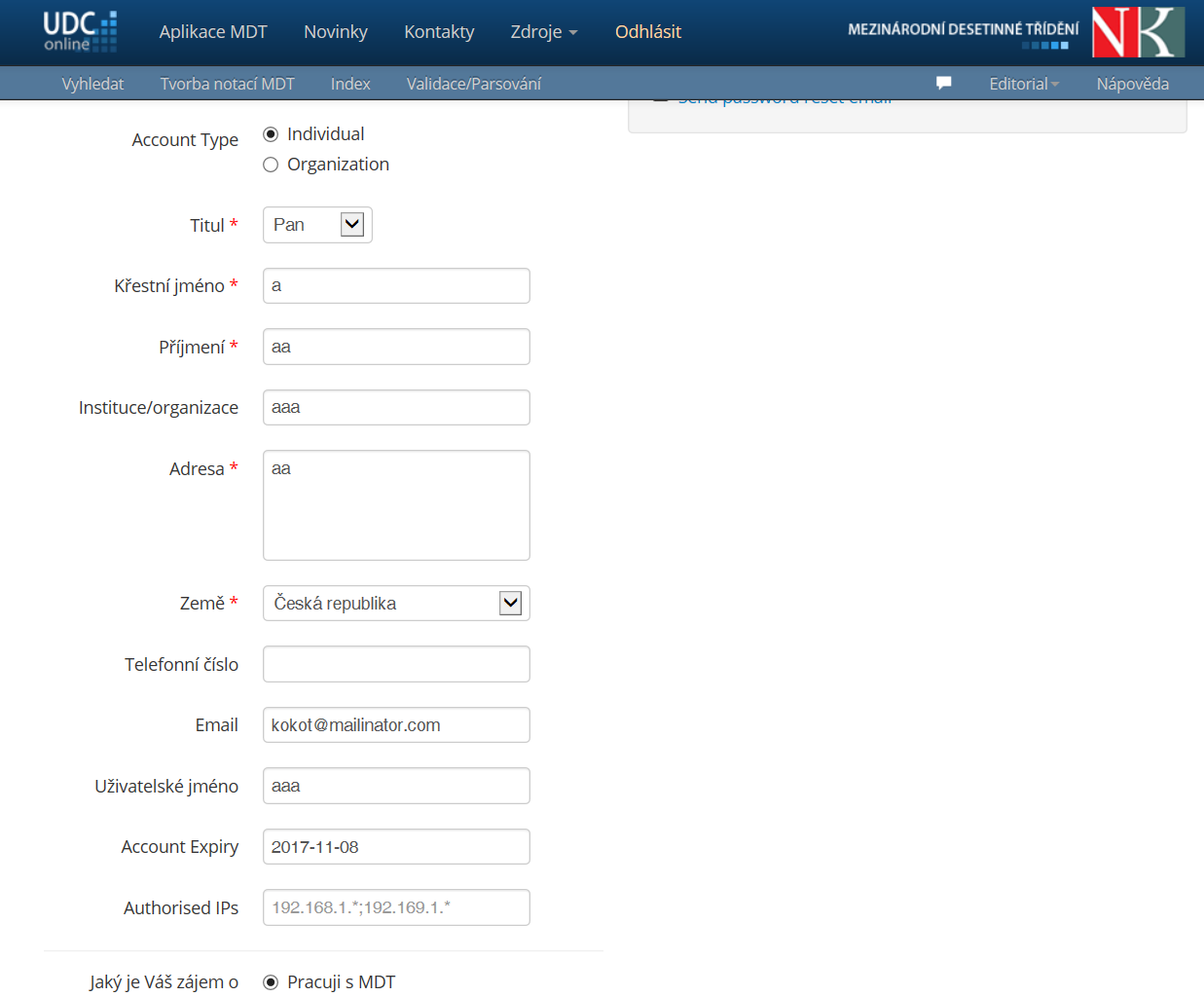 Registrace - problémy
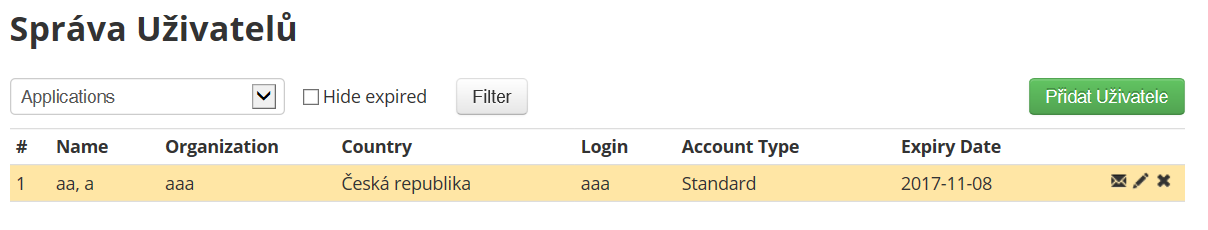 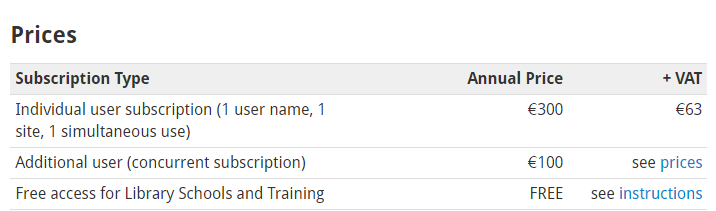 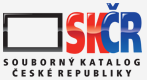 Seminář účastníků SK ČR
4
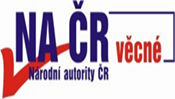 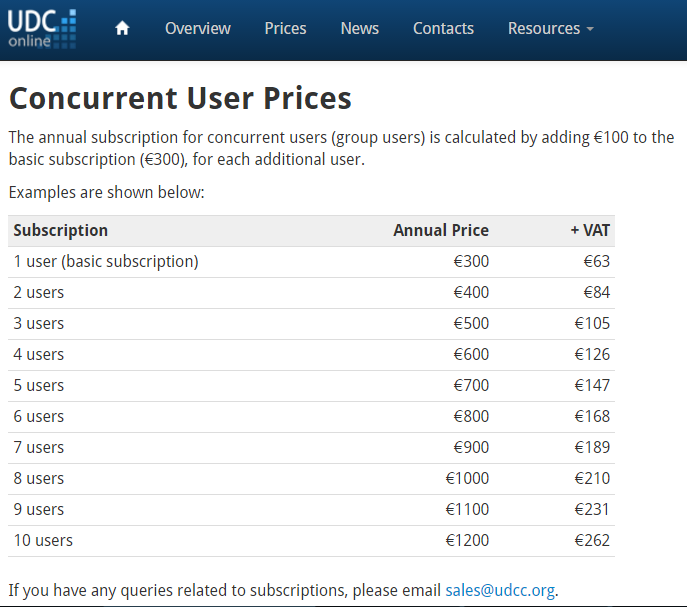 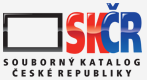 Seminář účastníků SK ČR
5
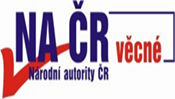 Databáze věcných autorit
Řízený a měnitelný
abecedně uspořádaný
soubor věcných 
selekčních údajů – 
tematických, geografických a formálních termínů,
mezi nimiž jsou
vyjádřeny základní
sémantické vztahy 
(ekvivalence, hierarchie,
asociace) a který 
je určen ke zpracování 
a vyhledávání dokumentů
a informací v nich 
obsažených
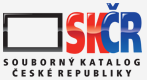 Seminář účastníků SK ČR
6
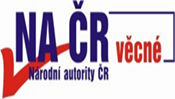 Databáze věcných autorit – kooperace - geografické autority
možnost posílat návrhy pomocí www formuláře obnovena
podmínky 
oznámení o zamýšlené kooperaci
školení
v září 2016 proškoleno 75 katalogizátorů
změna v přihlašovacích údajích
sigla
heslo 
individuální pro každou instituci
oznámení o kooperaci + siglu knihovny + heslo obsahující 6 znaků poslat na adresu
Marie.Balikova@nkp.cz
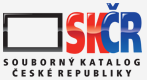 Seminář účastníků SK ČR
7
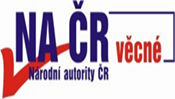 Změna v přihlašovacích údajích
Sigla instituce
Individuální heslo (jedno) pro každou instituci
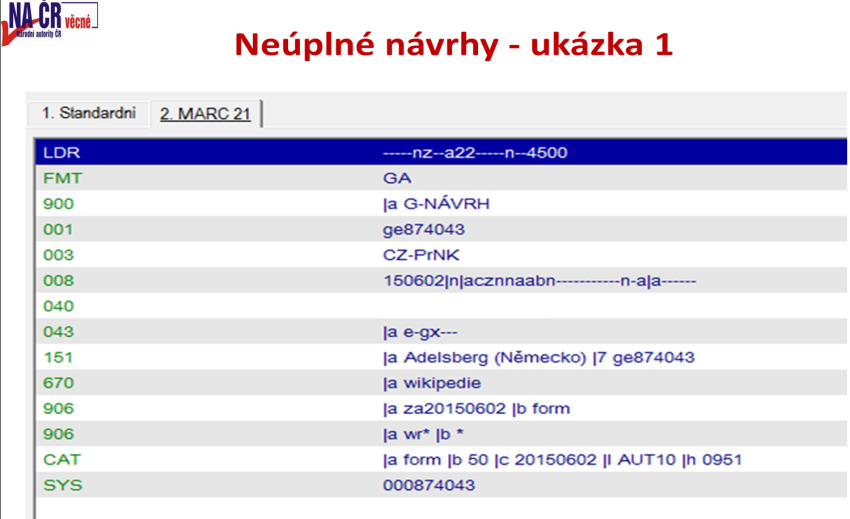 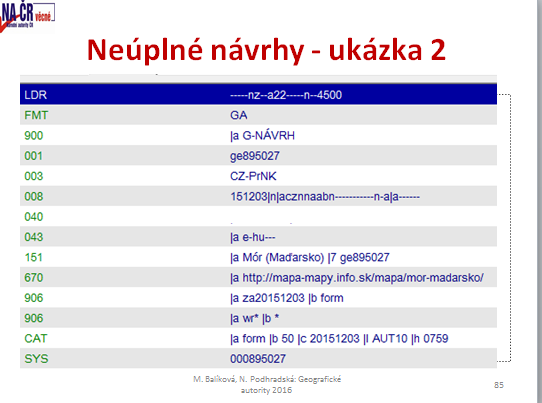 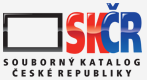 Seminář účastníků SK ČR
8
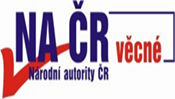 Geografické autority - integrace regionálně stratigrafických termínů
Regionální geologie je vědní obor, který využívá komplexního studia zemské kůry k jejímu členění do určitých územních jednotek, uvnitř kterých má horninové prostředí stejný či podobný vývoj (způsob vzniku a jeho další utváření). Pro každou jednotku je pak charakteristický určitý soubor hornin, stratigrafické zařazení, tektonika, hydrogeologické podmínky a geomorfologie. 
Výsledkem regionálně geologického výzkumu je mapa, rozčleňující určité území do geologických jednotek a textová dokumentace, popisující studované území
http://geotech.fce.vutbr.cz/studium/geologie/skripta/REGGEOL.htm
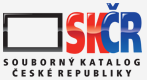 Seminář účastníků SK ČR
9
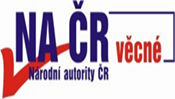 Databáze věcných autorit – kooperace - tematické autority
oznámení o zamýšlené kooperaci
školení
návrhy formou tabulky v Excelu
změna – každý údaj se zapisuje do samostatné buňky v příslušném sloupci
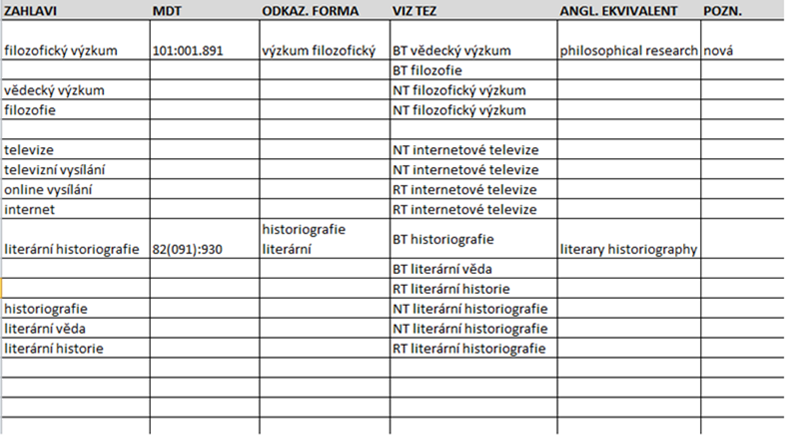 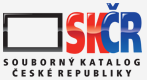 Seminář účastníků SK ČR
10
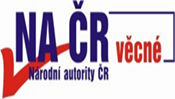 Konspektové schéma – aktualizace 2016_1
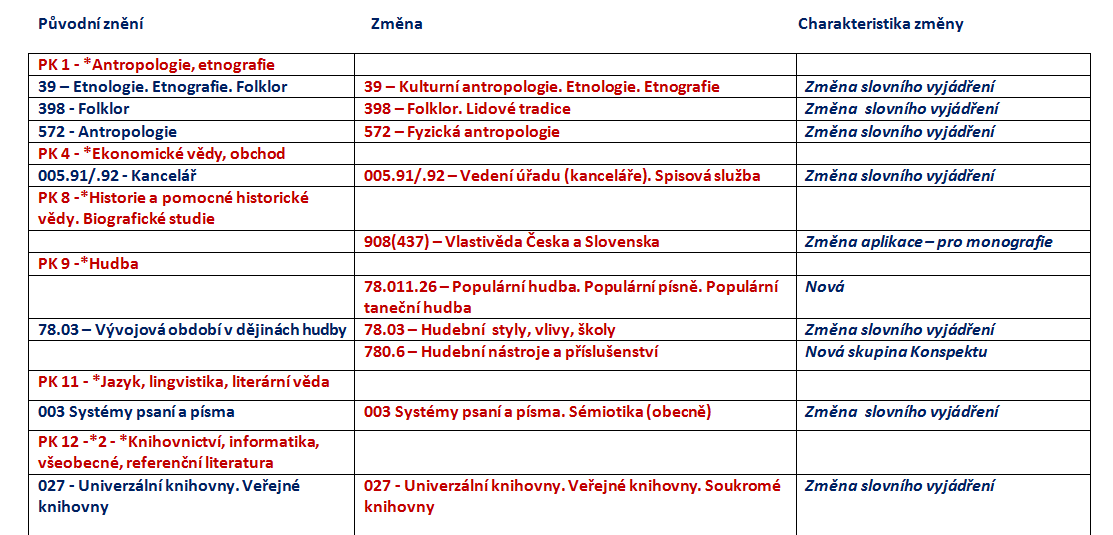 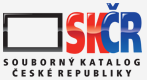 Seminář účastníků SK ČR
11
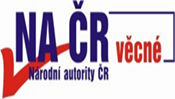 Konspektové schéma – aktualizace 2016_2
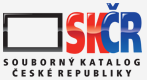 Seminář účastníků SK ČR
12
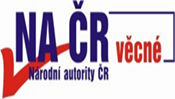 Doplnění vysvětlujících poznámek u Předmětových kategorií a skupin Konspektu
Poskytnout potřebné informace o organizaci informačních zdrojů v rámci Konspektového schématu v prostředí online i pro laického uživatele, např. v aplikacích
 Tematická mapa fondů
 Tematické vyhledávání – Tematické  autority online
 Faseta Obor v rámci CPK
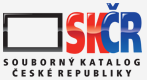 Seminář účastníků SK ČR
13
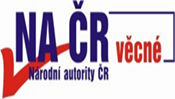 Příklad definice v Předmětové kategorii Antropologie, etnografie
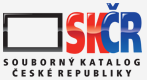 Seminář účastníků SK ČR
14
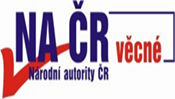 Příklad definice skupin Konspektu
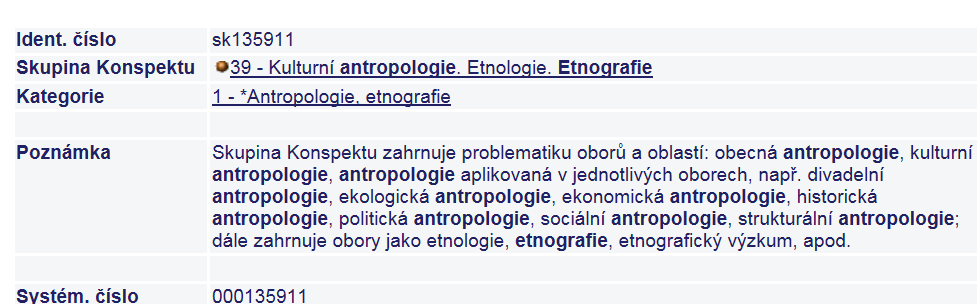 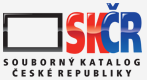 Seminář účastníků SK ČR
15
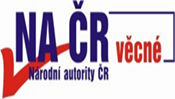 Úkoly pro rok 2017
Předložit ověřené metody zpětného doplňování  údajů věcného zpřístupnění na bázi
individuálního zpracování BIB záznamů
dávkového  zpracování BIB záznamů vyžadujících  shodný typ zpřístupňujících údajů
Ověřené na signifikantním vzorku dat

Děkuji za pozornost
Marie.Balikova@nkp.cz
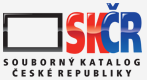 Seminář účastníků SK ČR
16